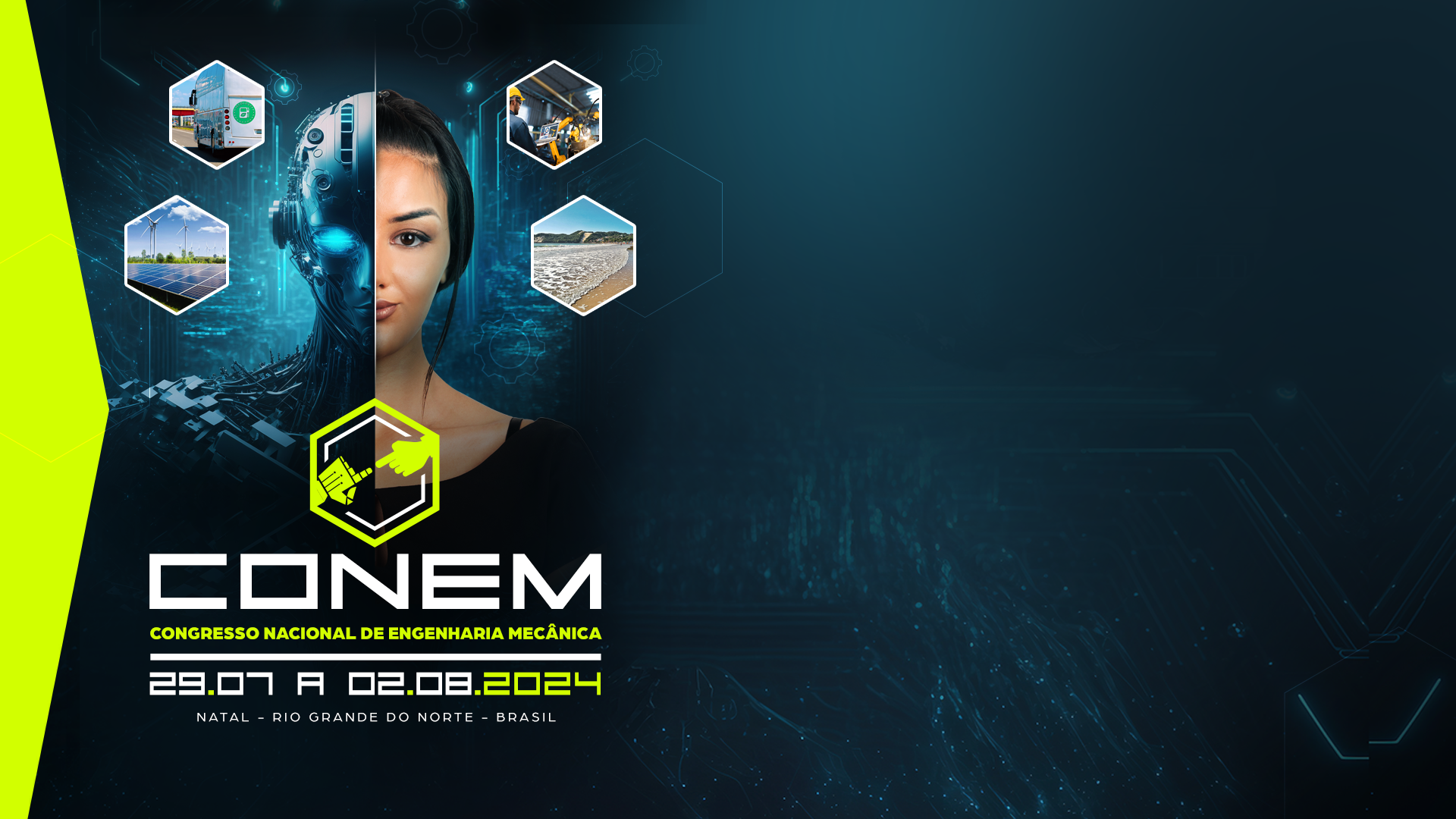 CONEM2024-XXXX
INSERIR O TÍTULO DO TRABALHO
Nome do primeiro autor1; Nome do segundo autor2; ...
1Nome da instituição 1
2Nome da instituição 2
...
xx/xx/2024
Espaço para inserção de logos 
(Opcional)
[Speaker Notes: Este template serve como base para a elaboração das apresentações durante o CONEM 2024. Adaptações essenciais e necessárias de formatação podem ser feitas na capa de forma a viabilizar a inserção das informações do trabalho, por exemplo:

(i) A fonte do título pode ser reduzida para acomodá-lo melhor no slide. Nesse caso, manter a proporção nas demais fontes utilizadas na capa; 
(ii) Os nomes dos autores podem ser abreviados (Nome Primeiro Autor -> N. P. Autor).]
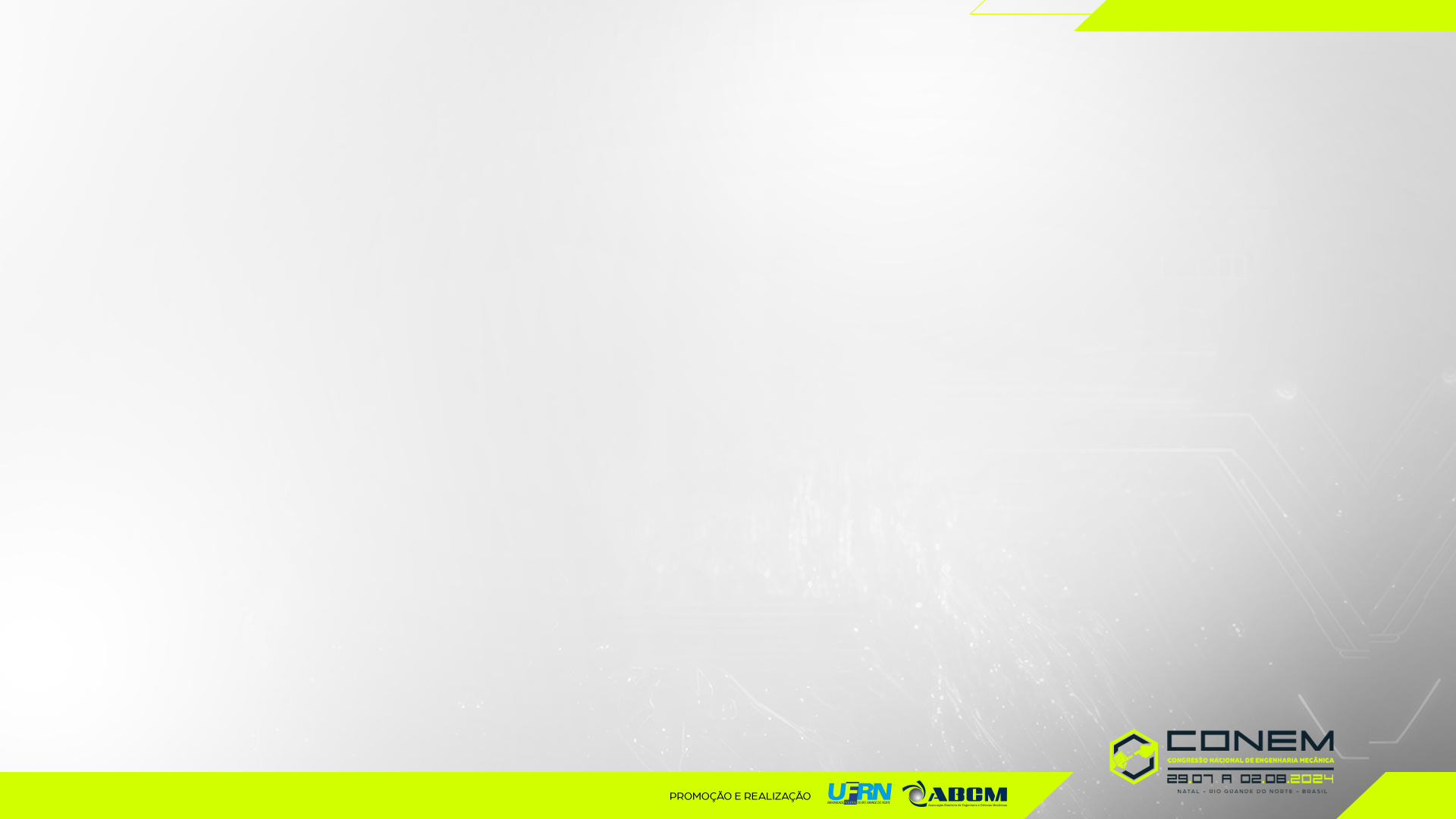 INSERIR TÍTULO DO SLIDE
INSERIR CONTEÚDO (TEXTOS, IMAGENS, TABELAS, ETC.)
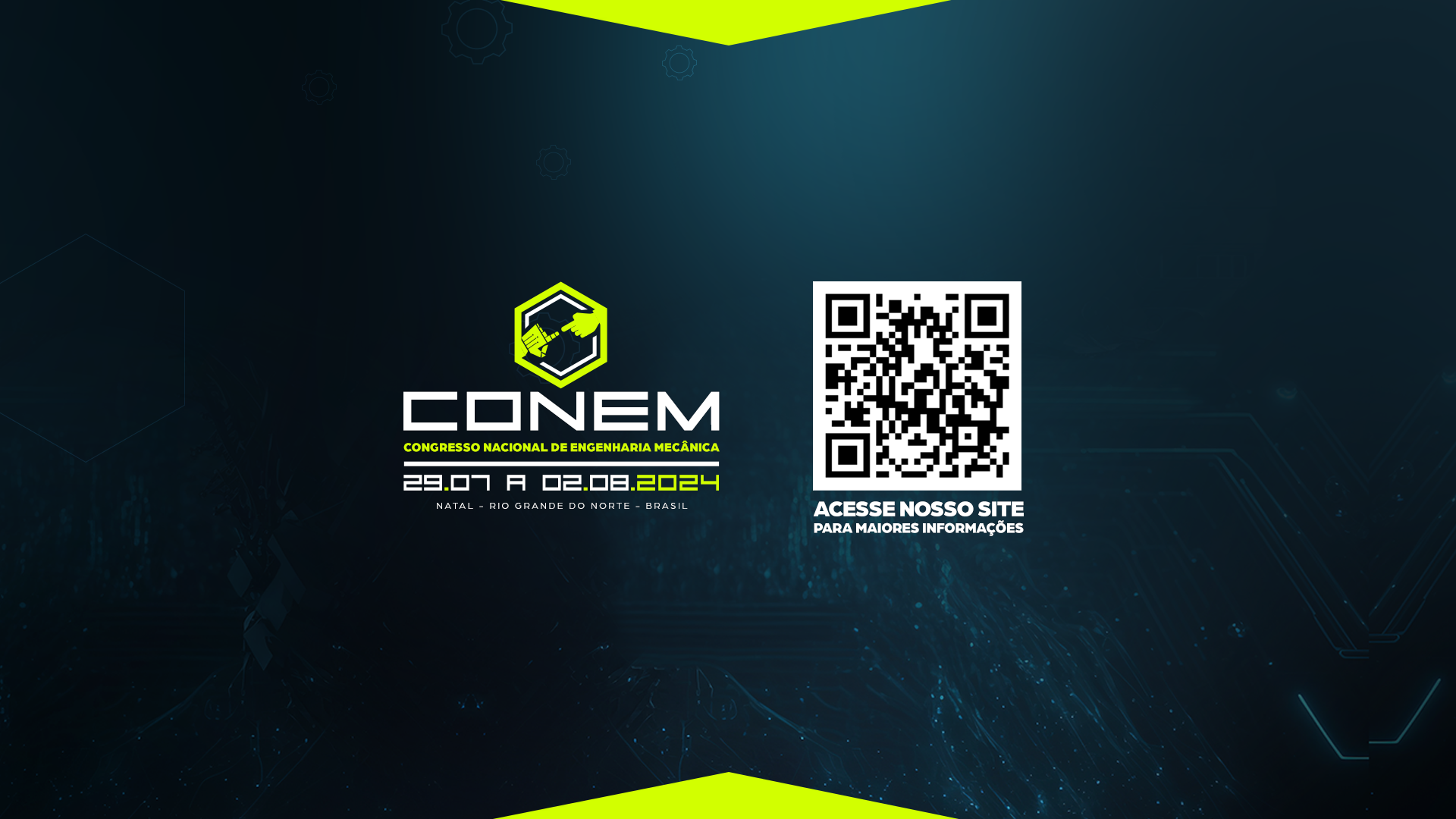